Сайт, позволяющий определить перечень ВУЗов/СУЗов, а также специальностей, на которые можно поступить при сдаче тех или иных предметов, сдаваемых на ГИА.
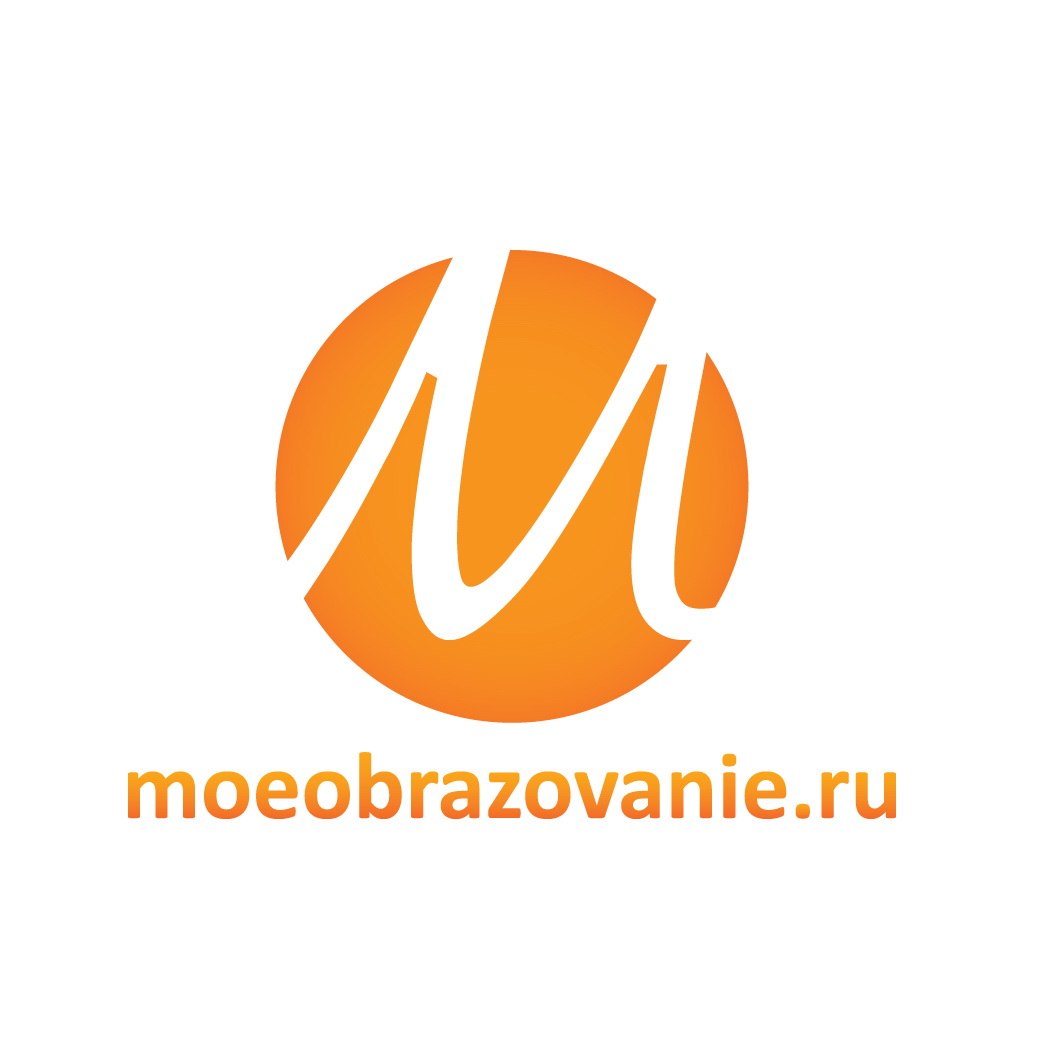 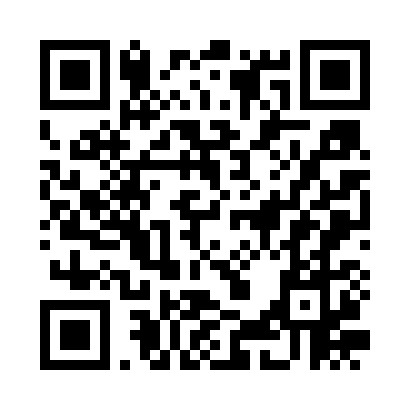 trudvsem.ru
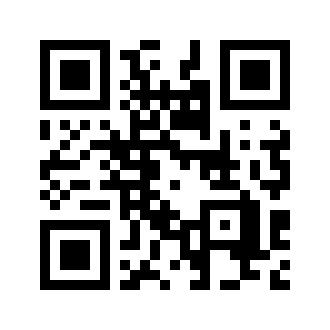 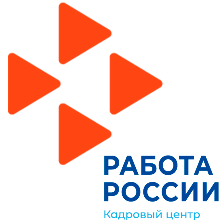